UBND Quận Long Biên
Trường Mầm non Long Biên A
Làm Quen Với Toán
Đề tài: Dạy trẻ tách 10 đối tượng ra làm 2 phần bằng các cách khác nhau
Lứa tuổi: Mẫu giáo Lớn 5 - 6 tuổi
Giáo viên: Nguyễn Thị Hải Yến
Năm học: 2023 - 2024
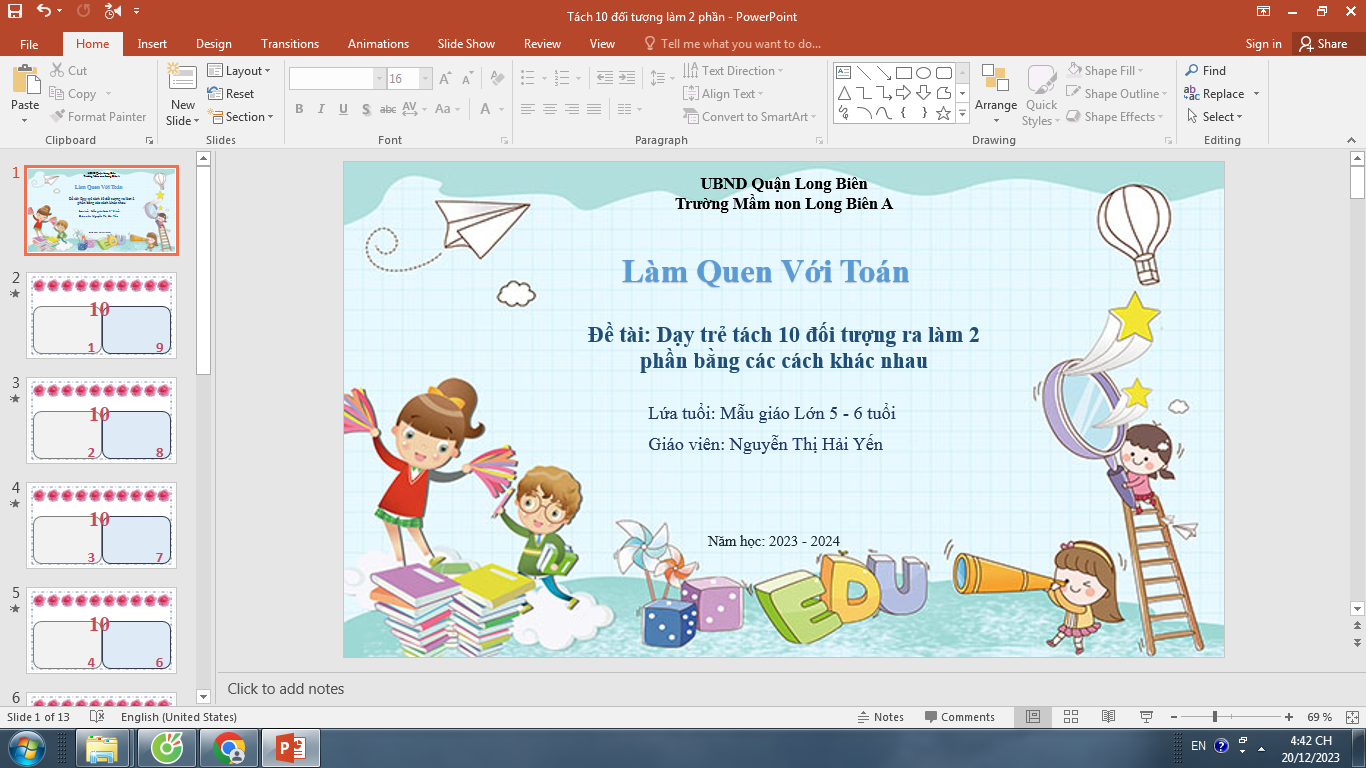 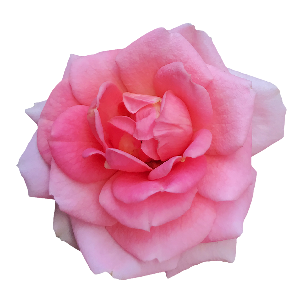 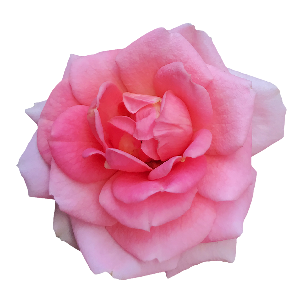 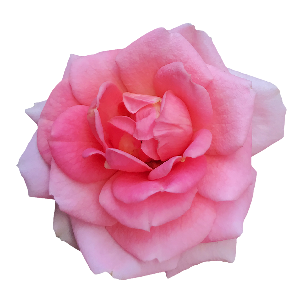 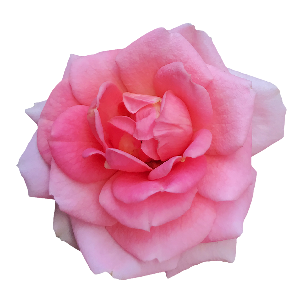 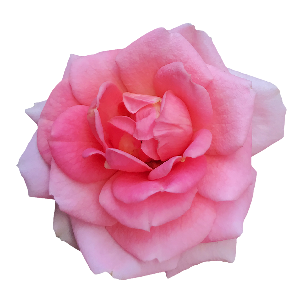 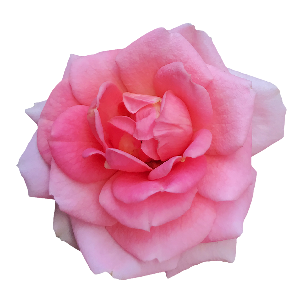 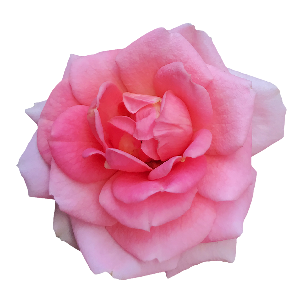 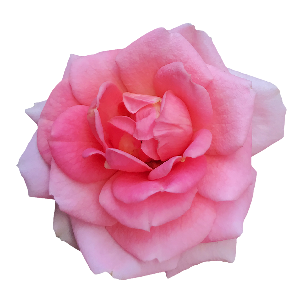 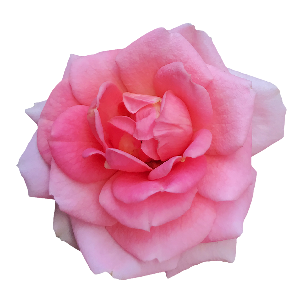 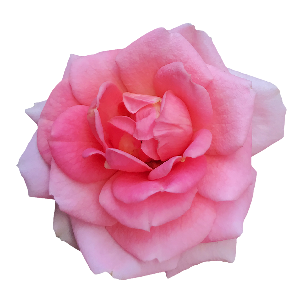 10
1
9
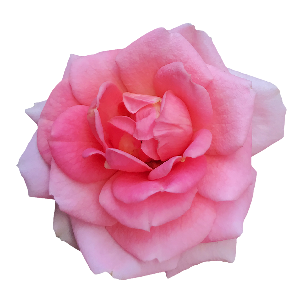 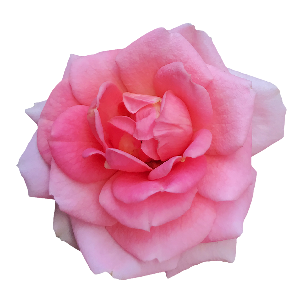 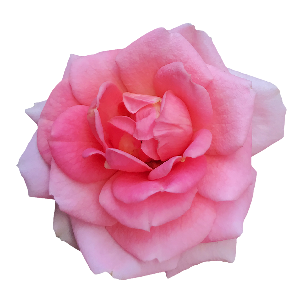 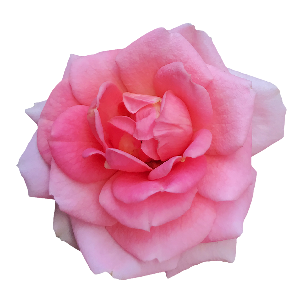 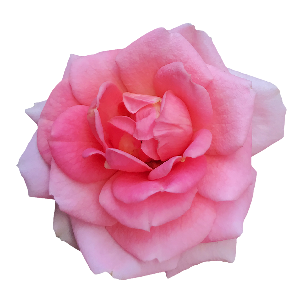 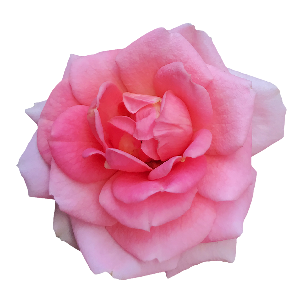 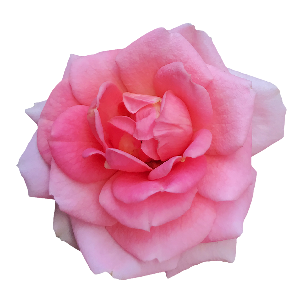 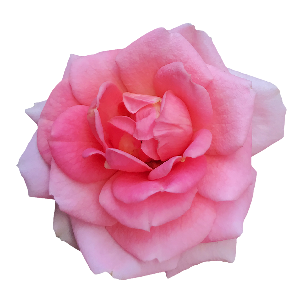 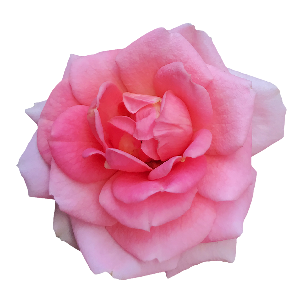 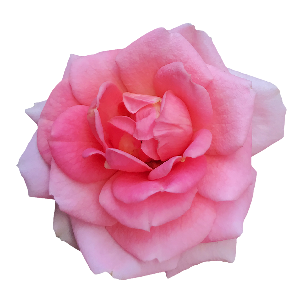 10
2
8
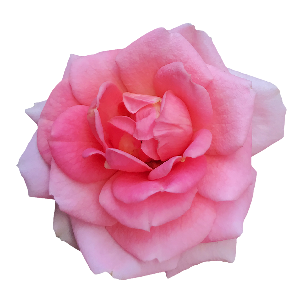 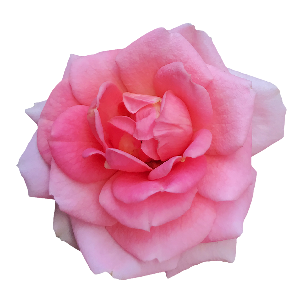 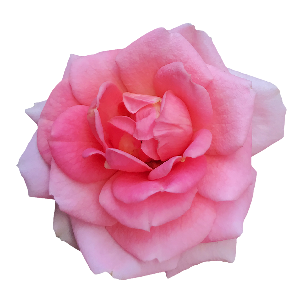 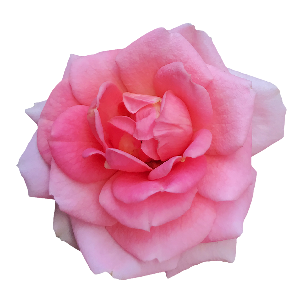 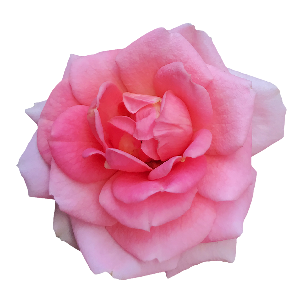 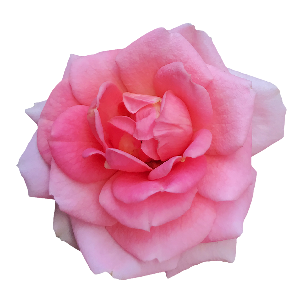 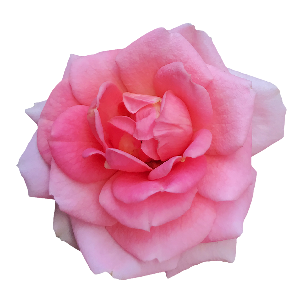 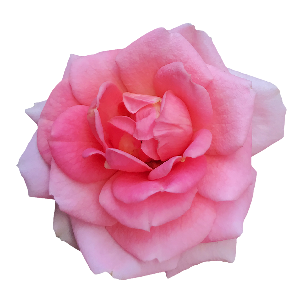 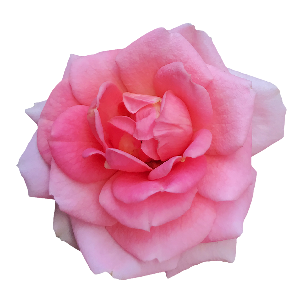 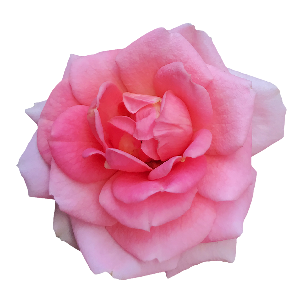 10
3
7
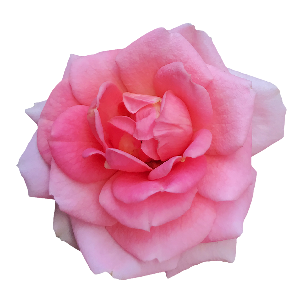 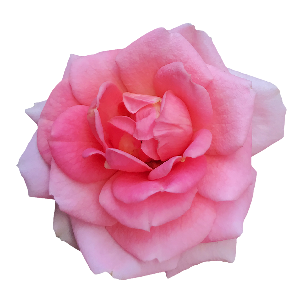 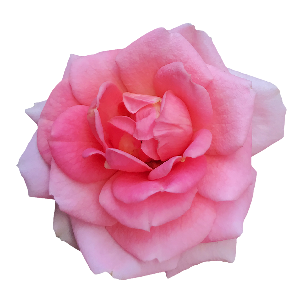 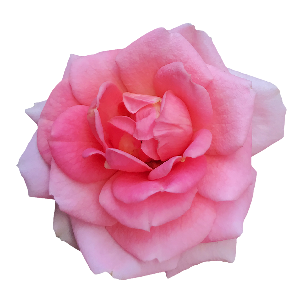 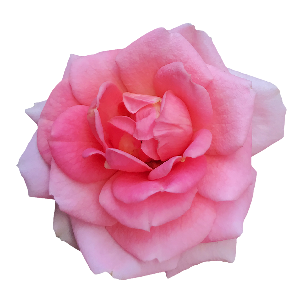 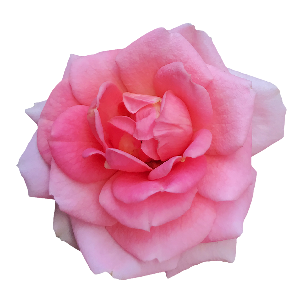 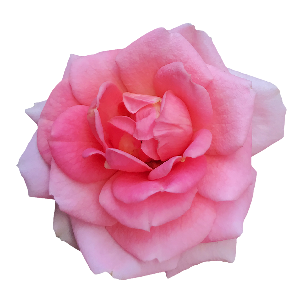 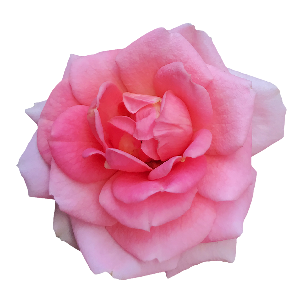 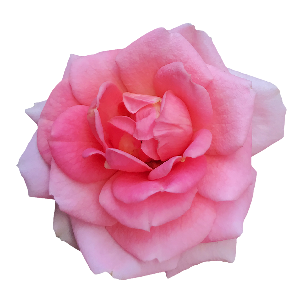 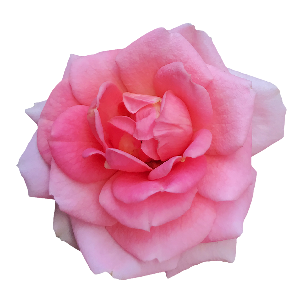 10
4
6
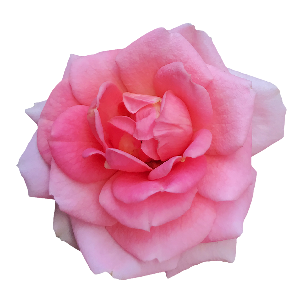 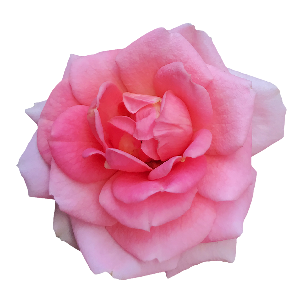 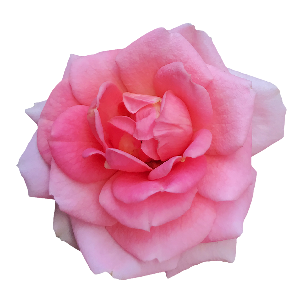 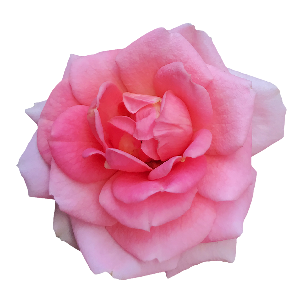 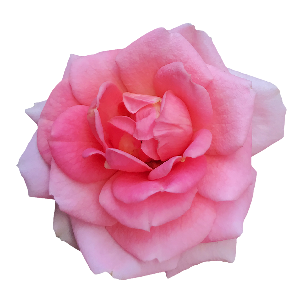 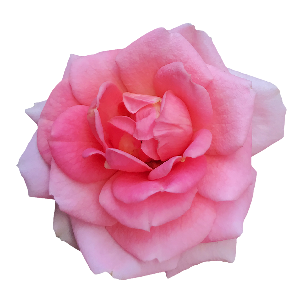 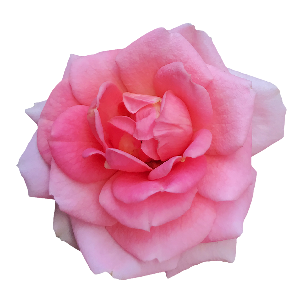 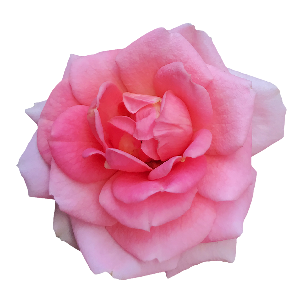 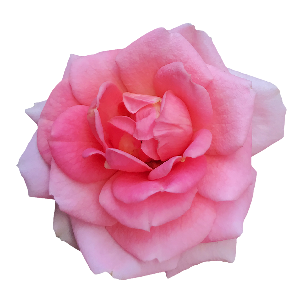 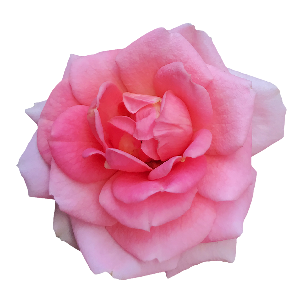 10
5
5
1  -  9
2  -  8
10
3  -  7
4  -  6
5  -  5
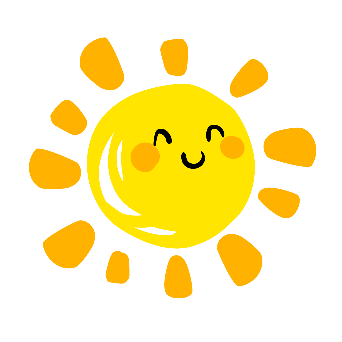 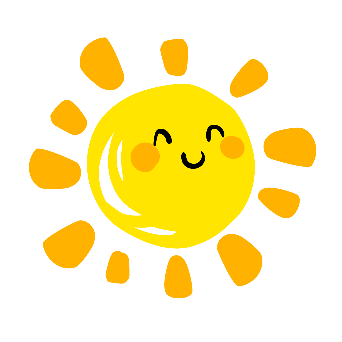 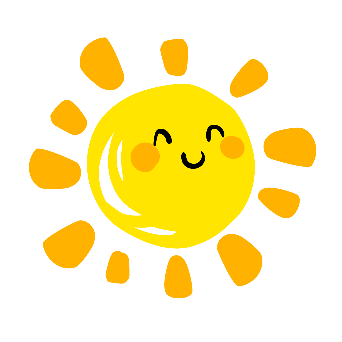 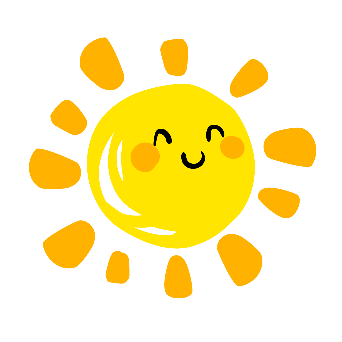 4
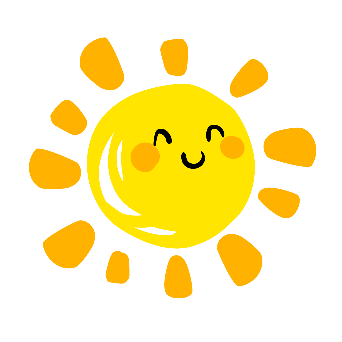 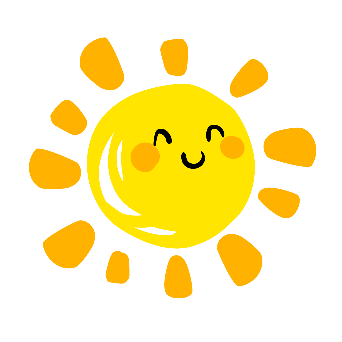 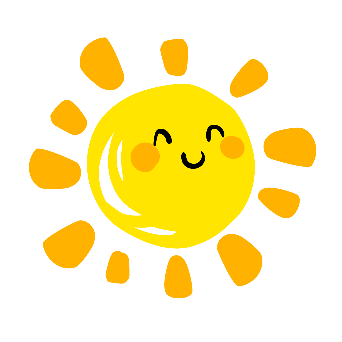 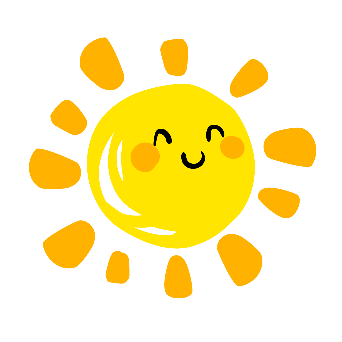 6
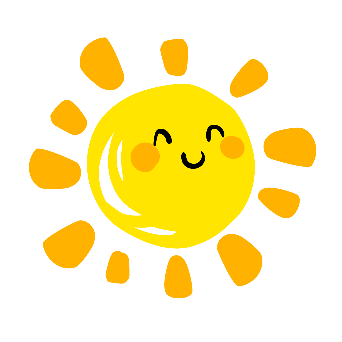 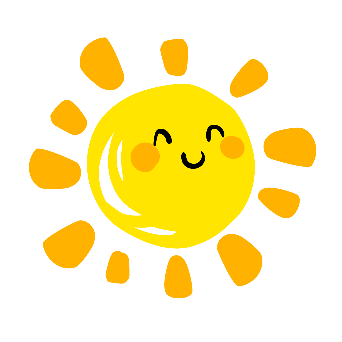 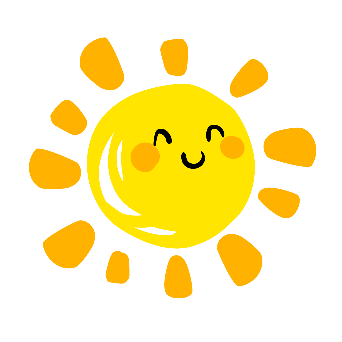 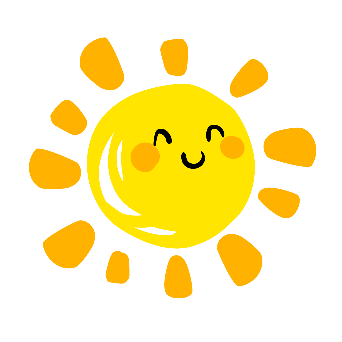 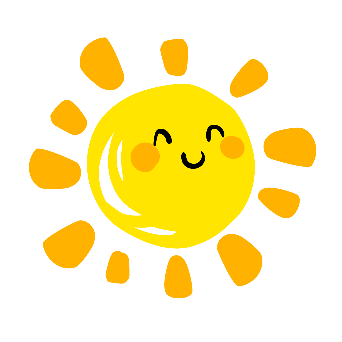 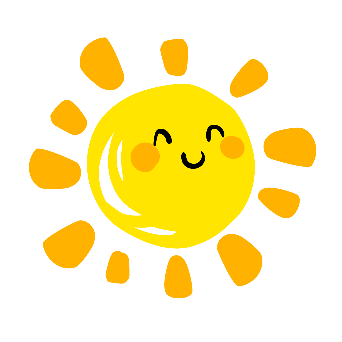 1
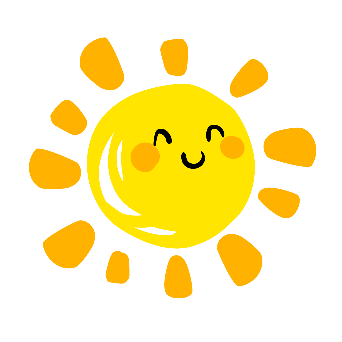 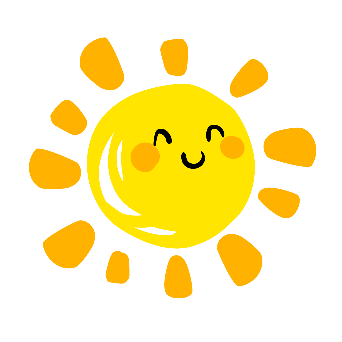 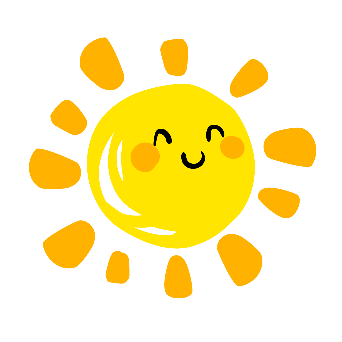 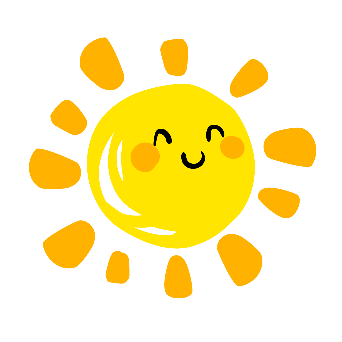 9
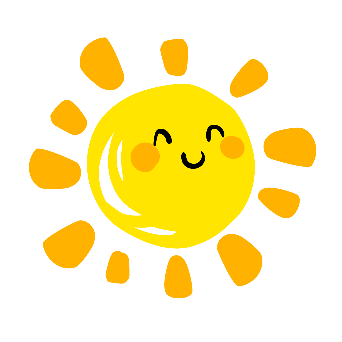 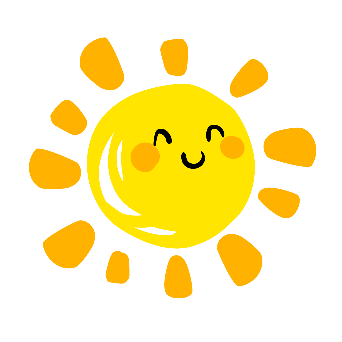 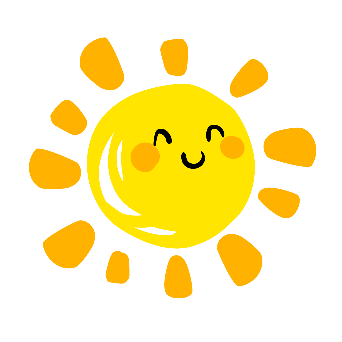 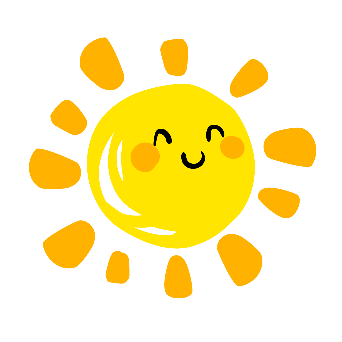 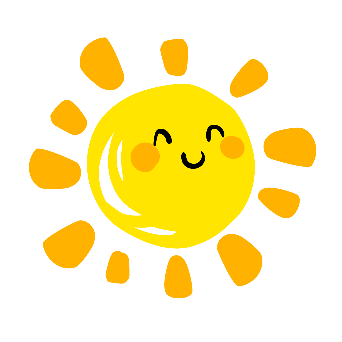 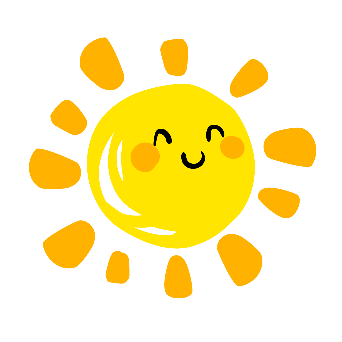 5
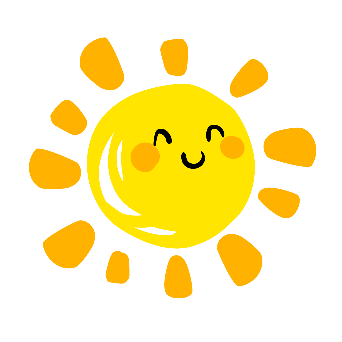 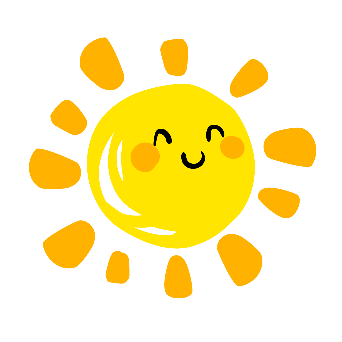 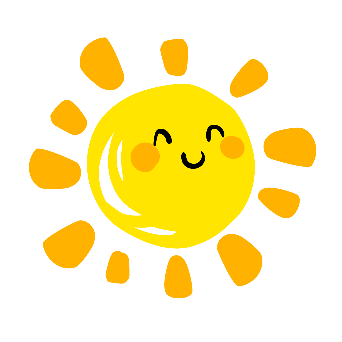 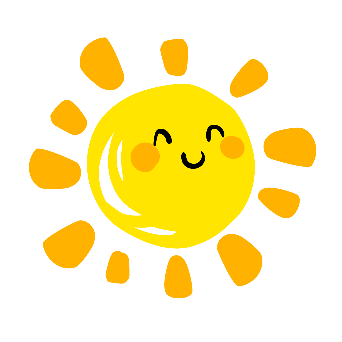 5
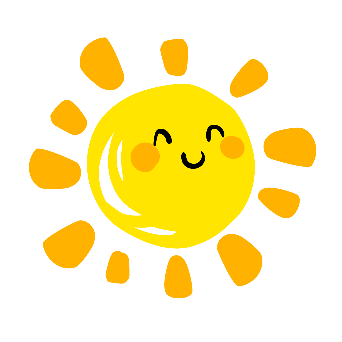 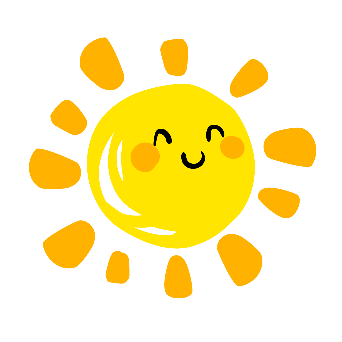 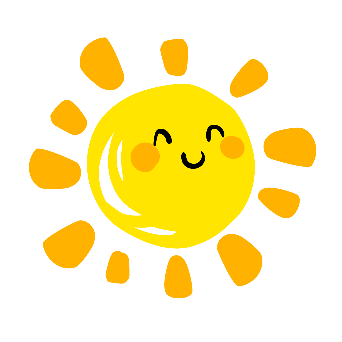 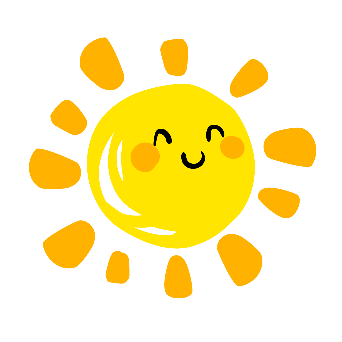 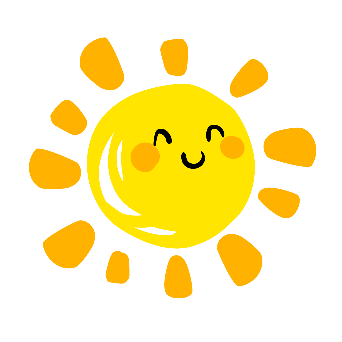 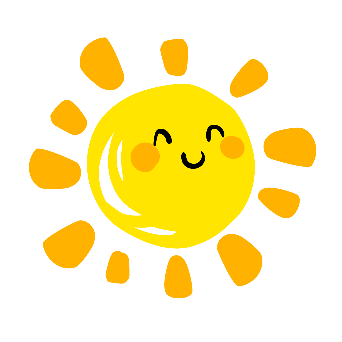 2
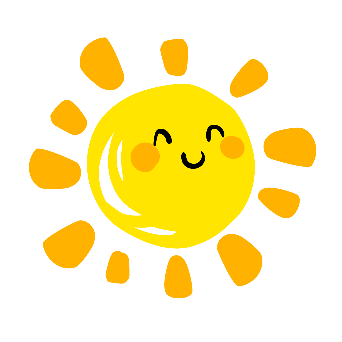 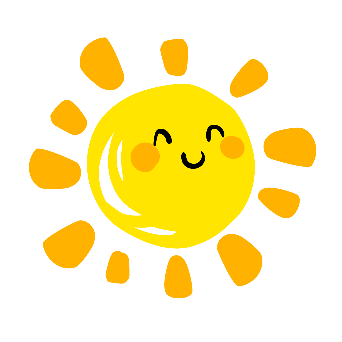 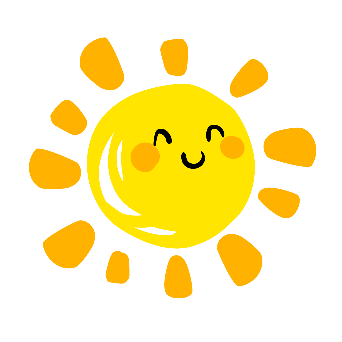 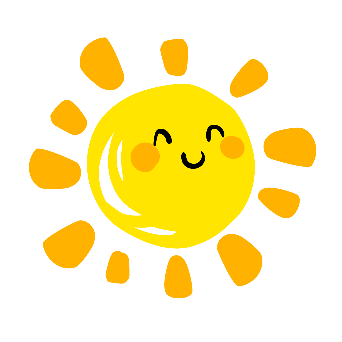 8
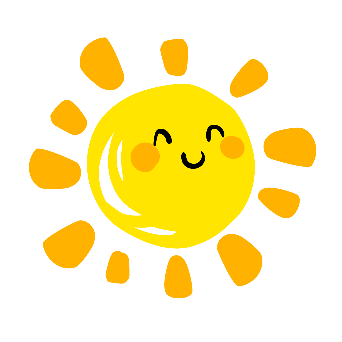 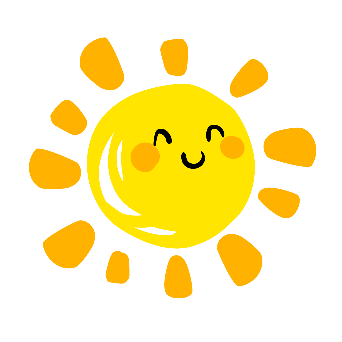 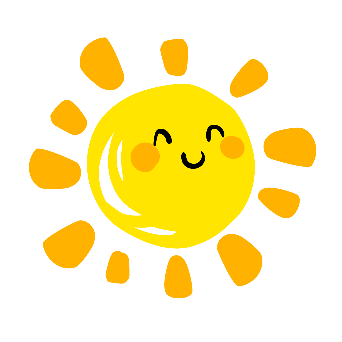 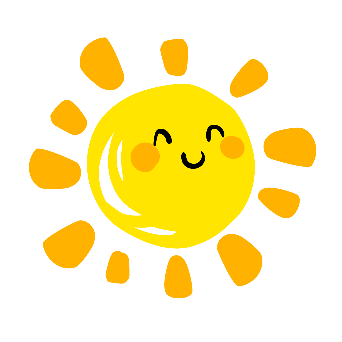 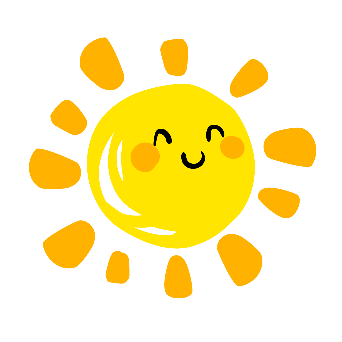 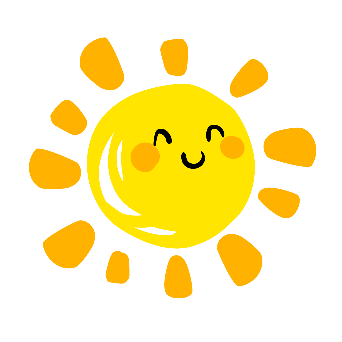 3
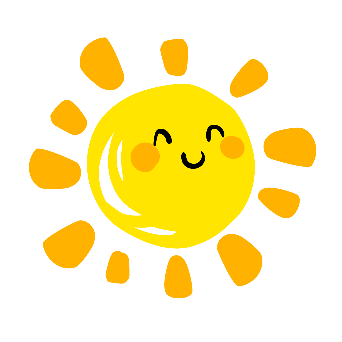 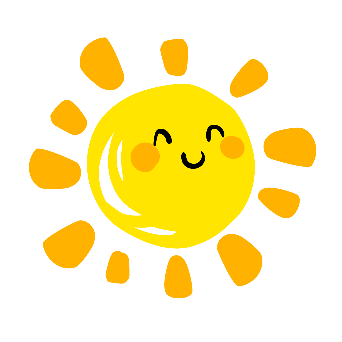 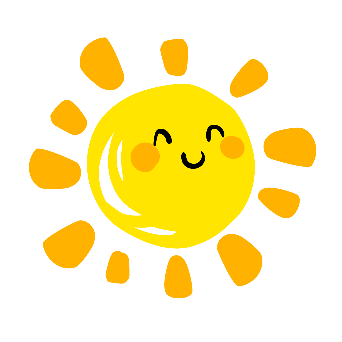 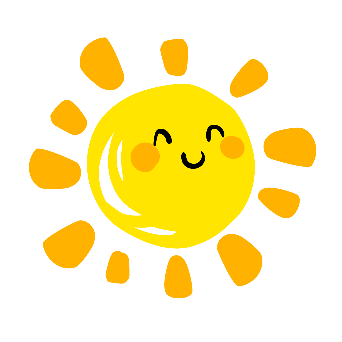 7
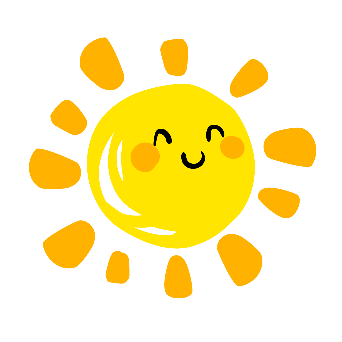 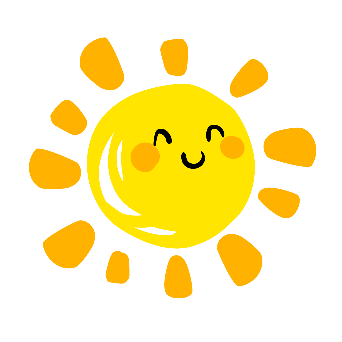